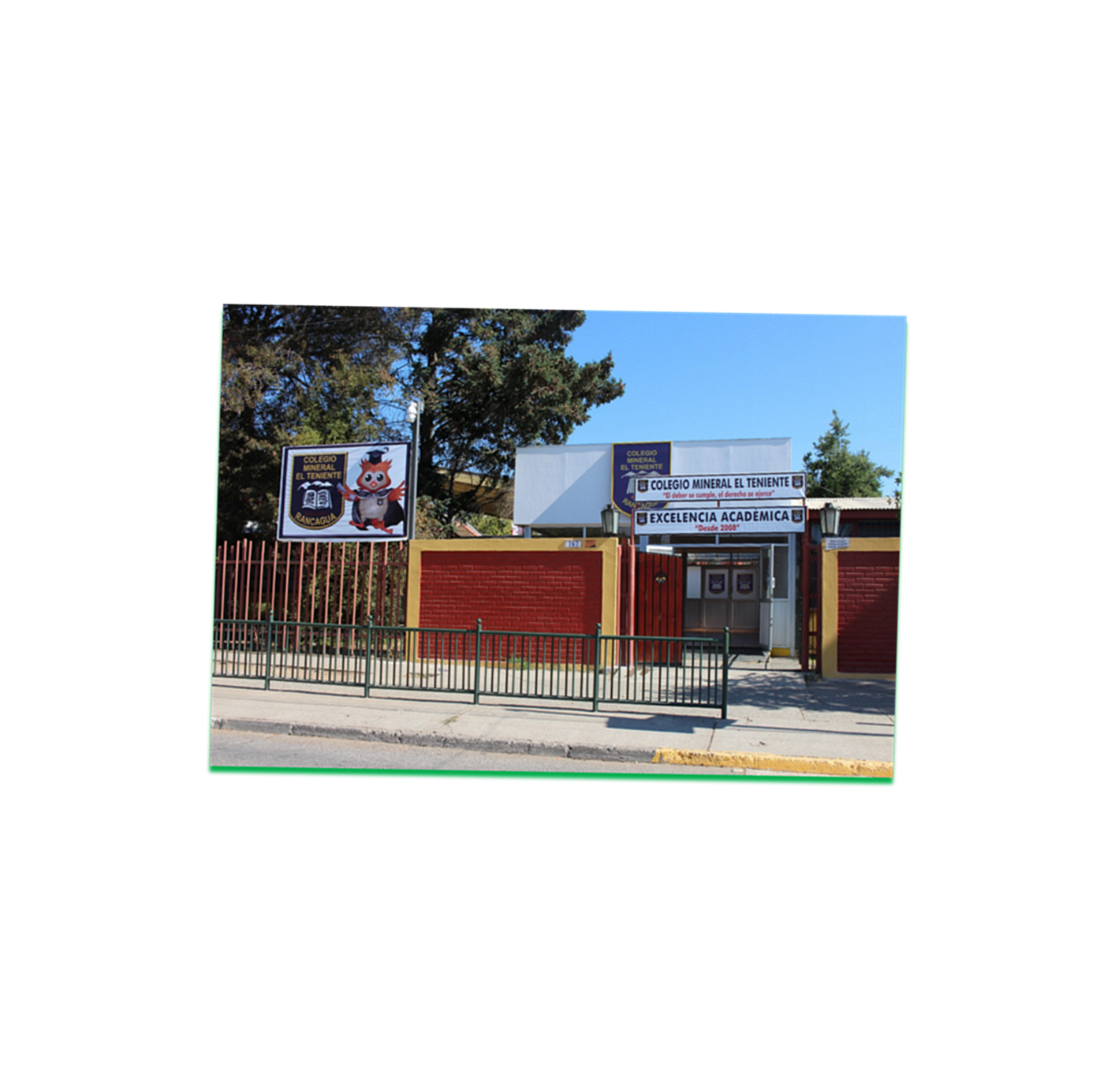 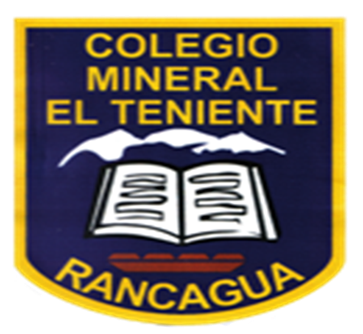 EXPERIMENTACIÓN Y EXPLICACIÓN DE GLUCOSA EN LAS PLANTAS.
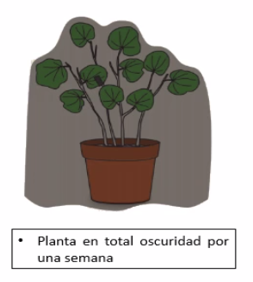 PROFESORA DE CIENCIAS: MIRTA QUILODRAN MEDINA.
Asignatura Ciencias Naturales
Apoyo para Guía N°15
Curso: 6°año A-B-C
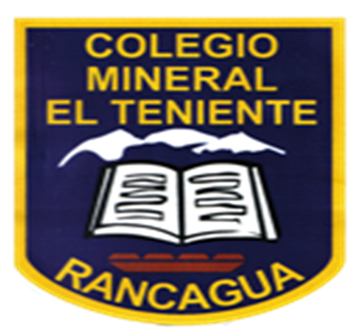 REPASEMOS SOBRE LOS CIENTÍFICOS VISTO EN LA GUÍA N°12
¿CÓMO ESTA FORMADA LA FOTOSÍNTESIS?
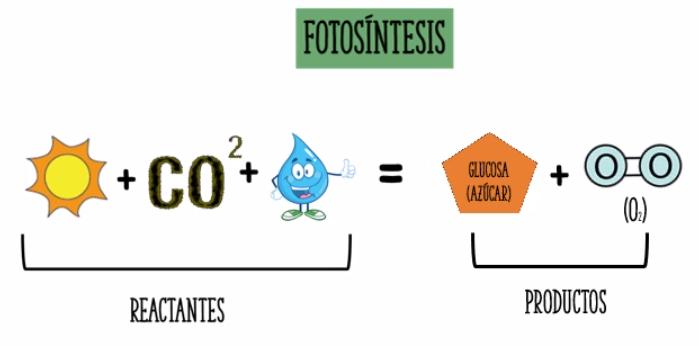 La glucosa es una molécula se transforma en almidón cuando se juntan varias moléculas siendo este el alimento de la planta.
EXPERIMENTO DE UNA PLANTA CARDENAL  EN LA OSCURIDAD Y LA OTRA CON LUZ.
Si colocas en una hoja papel negro tapando una parte de la hoja ¿Qué sucederá?
Luego que se lavó la hoja esta, se pusieron en un platillo donde le pusieron dos gotas de lugol , lo cual te ayuda a observar si tiene glucosa en la hoja.
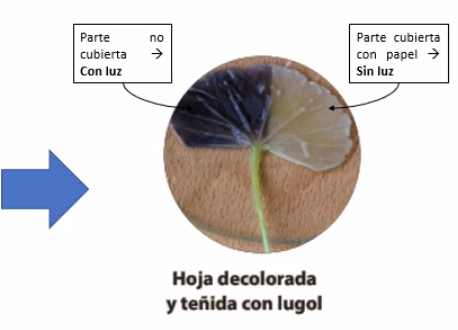 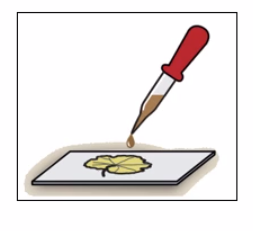 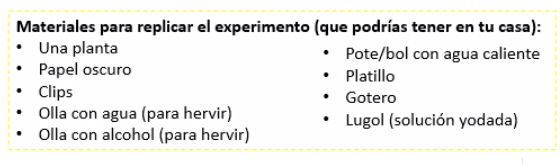 REALIZA ESTA ACTIVIDAD QUE ESTA EN LA GUÍA DE TRABAJO.
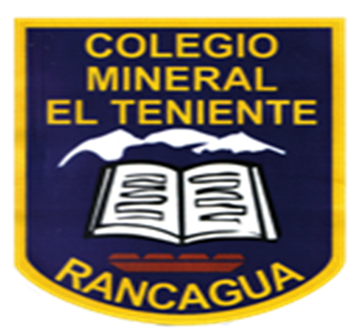 Como cierre de la clase .
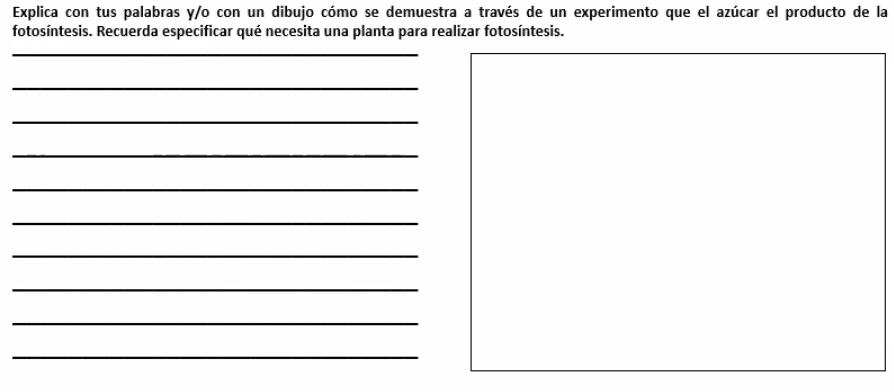 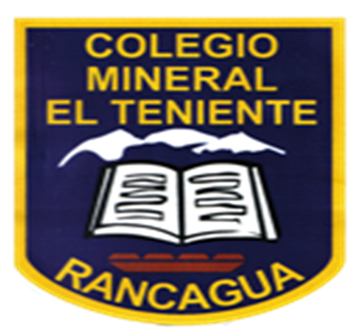 Te dejó un video de modo de sugerencia.
https://vimeo.com/417230183
EXPLICACIÓN DE PPT.
TRABAJA EN CASA CON AYUDA DE UN ADULTO REALIZAR UN SCRABOOKING CON MATERIAL RECICLABLE  SOBRE LOS CIENTÍFICOS DE LA PÁG. DE TU TEXTO ESCOLAR 102-103
OBSERVA ESTE VIDEO PARA QUE SEPAS COMO DEBES REALIZAR ESTE TRABAJO E INVESTIGA UN POCO MÁS SI PUEDES.
 https://www.youtube.com/watch?v=pQuj5GrCSTc
Mini álbum de sobres con cubierta de cartón (I): Estructura
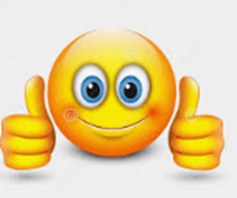